NPS Wrapping procedure
 2021/02/02
Unité mixte de recherche CNRS-IN2P3
Université Paris-Sud 1191406 Orsay cedex
Tél. : +33 1 69 15 73 40
Fax : +33 1 69 15 64 70
http://ipnweb.in2p3.fr
Reflective sheet 70 µ
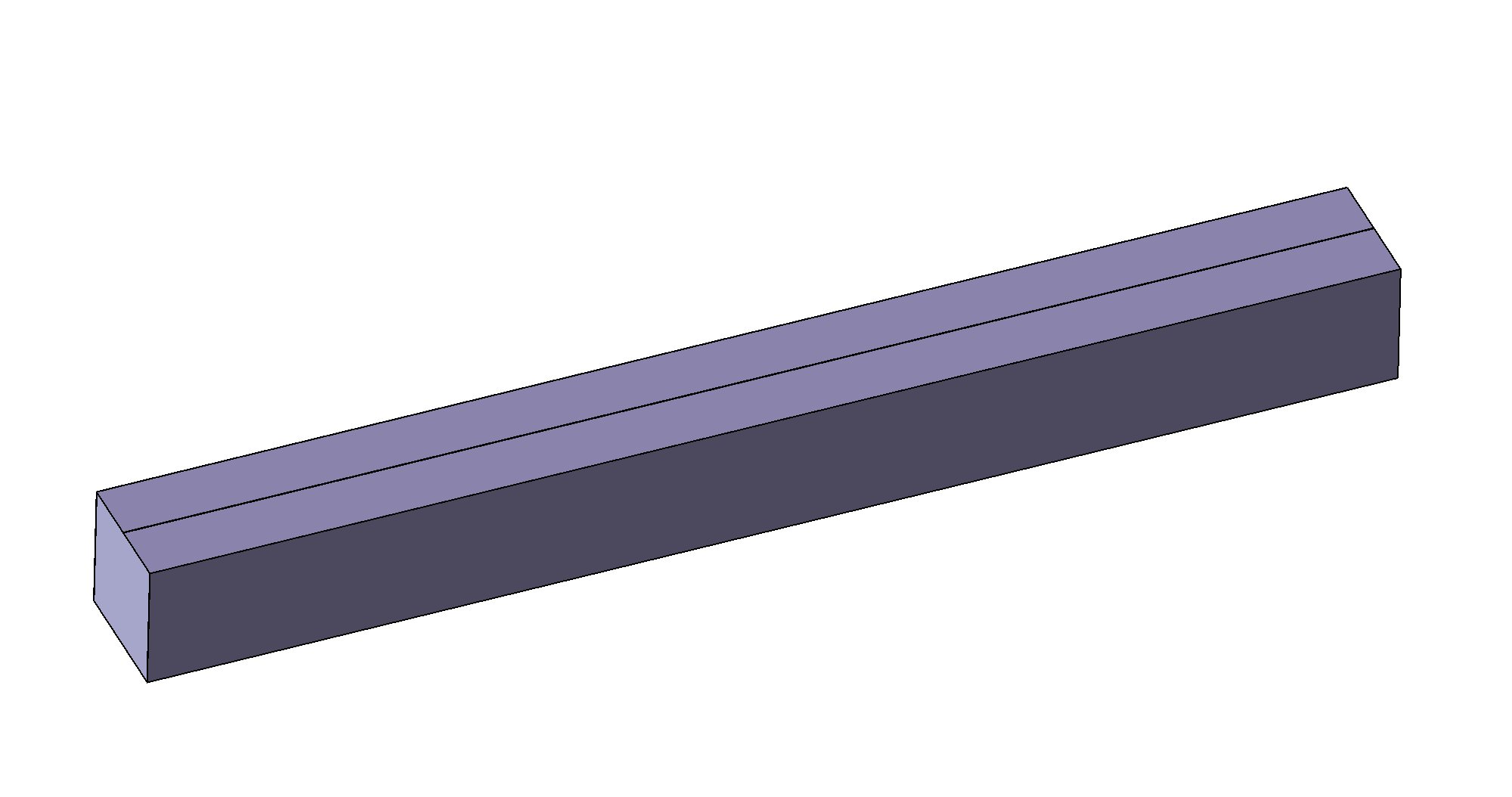 No overlap (gap 0,5mm  to be adapted for all crystals sizes
Reflective sheet 200 mm length
No reflective sheet on both extremities (will be glued on the plastic  block part for front side and no reflective sheet side PMt)
Wrapping tape Crystal side PMt : tape 60 µ
Mylar aluminised tape 60µ (17 mm width)
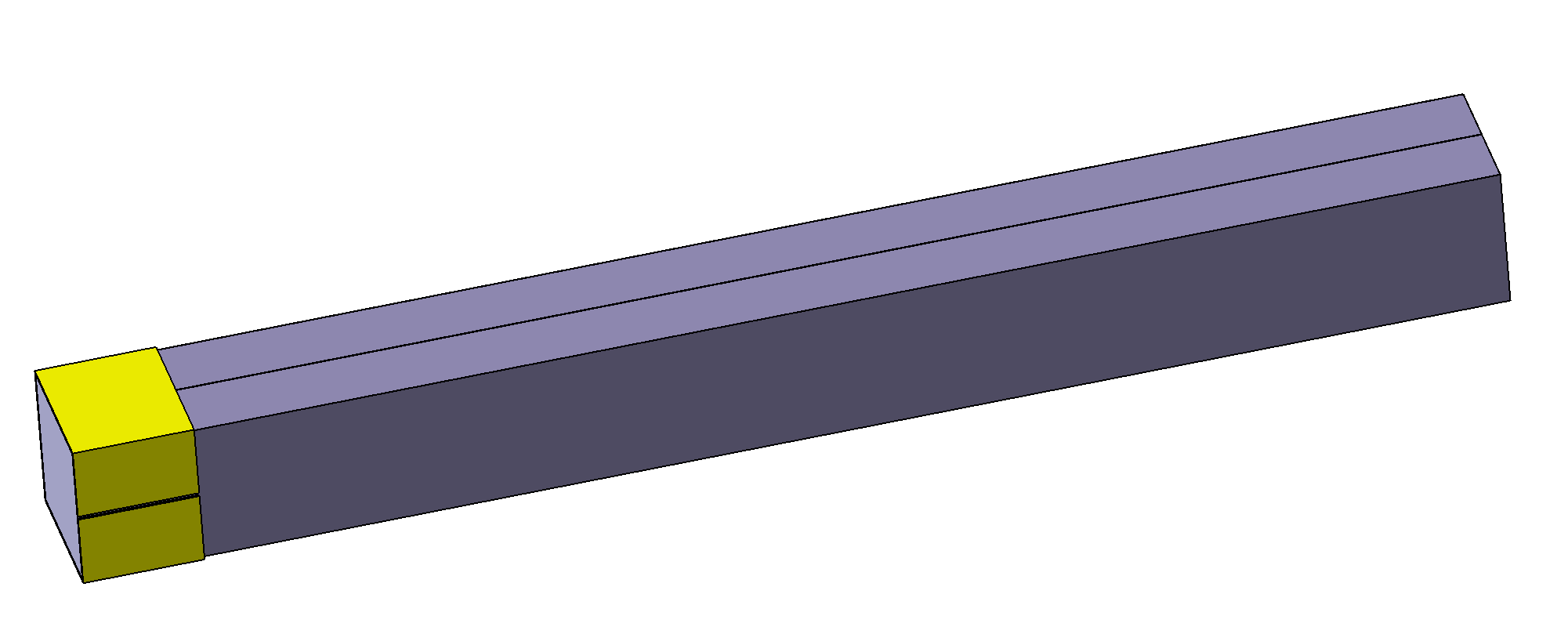 17 mm
No overlap for tape
Side PMt
Cutting tape  90°/ cutting reflective sheet
Wrapping tape crystal side reflective sheet :tape 60 µ
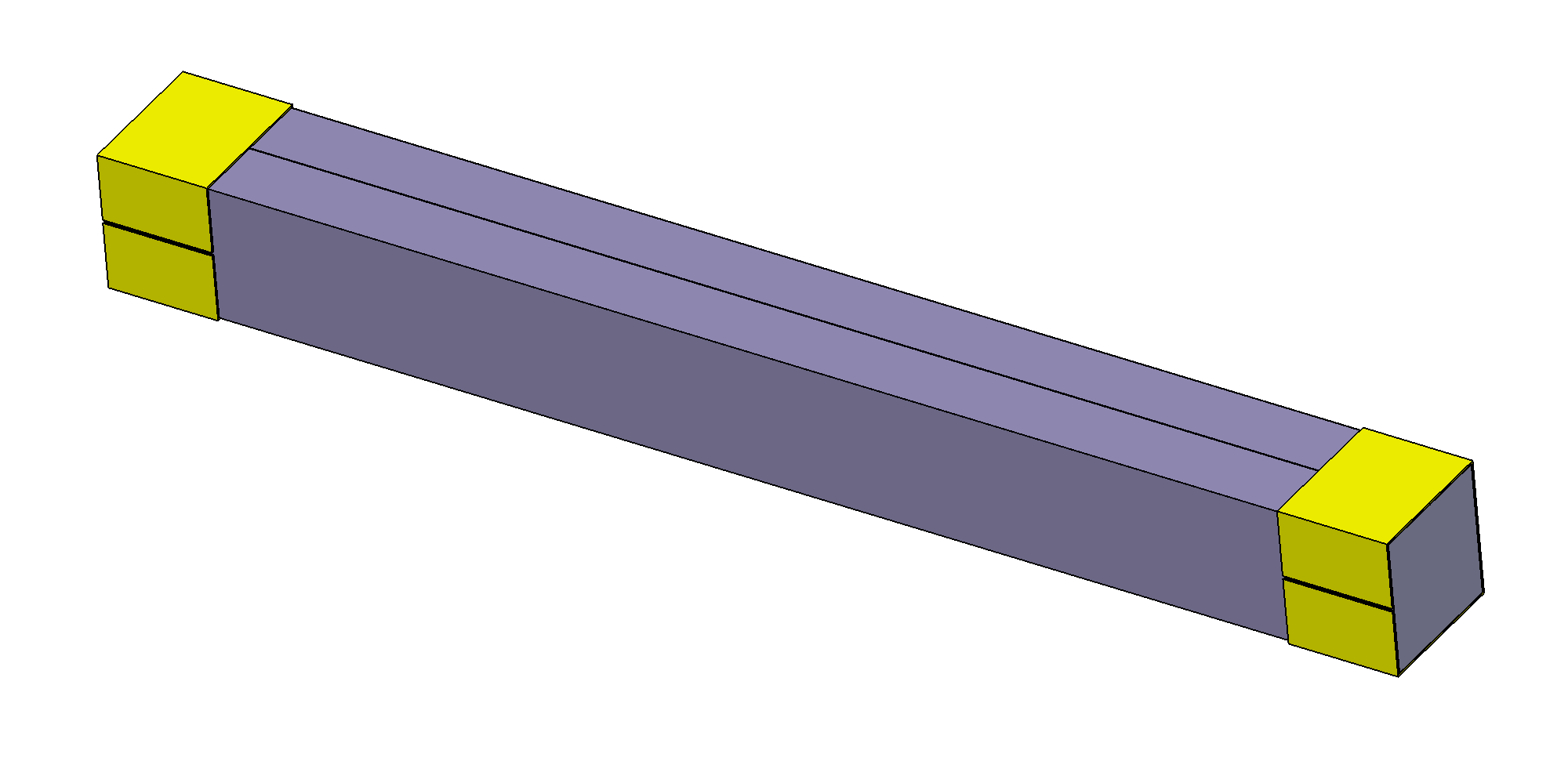 17 mm
17 mm
Mylar aluminised tape 60µ (17 mm width)
  (no overlap)
Cutting tape  90°/ cutting reflective sheet
Wrapping Longitudinal tape  60µ
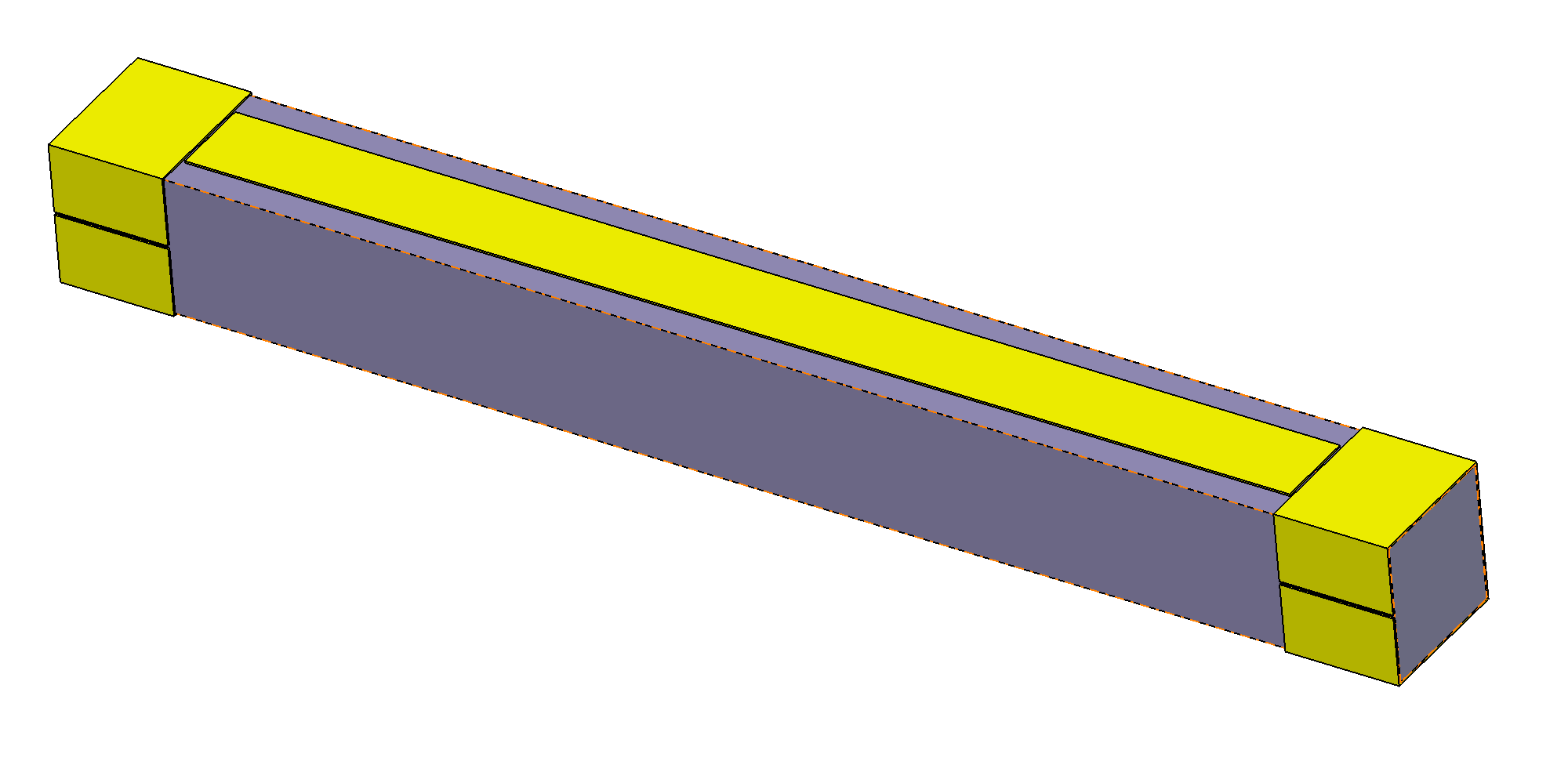 12 mm
Longitudinal Tape  mylar aluminised 60µ  12 mm width
No overlap for tape gap 1 mm reasonable
Total wrapping thickness
Total horizontal wrapping thickness = 260µ  (2x70 + 2x60)
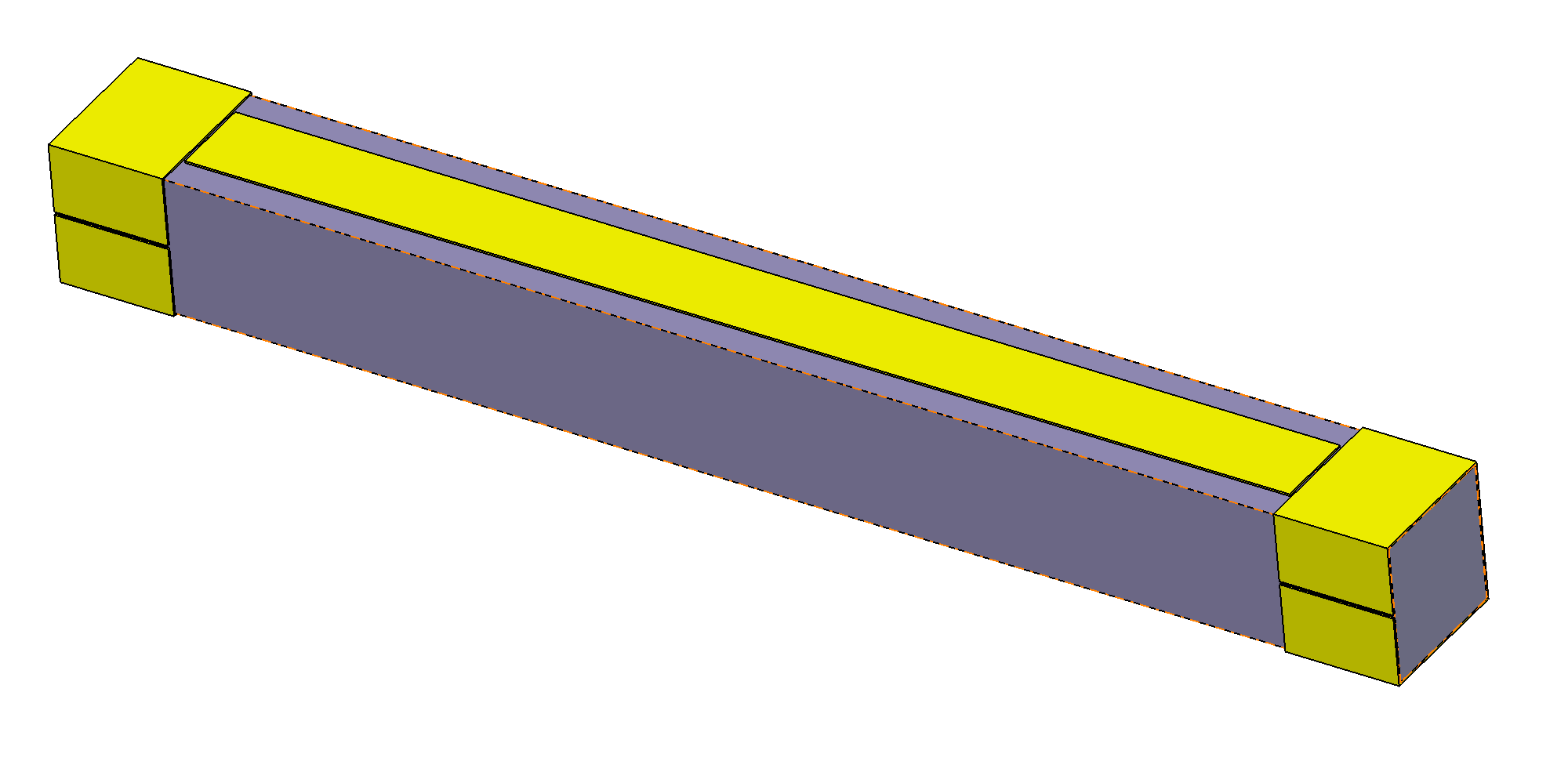 Total vertical wrapping thickness = 260 µ  (2x70 + 2x60)
TEDLAR  wrapping
1 mm gap between Mu metal area and Tedlar (no overlap for good stacking)
Wrapping tape
1 mm gap between stacking area and Tedlar (no overlap for good stacking)
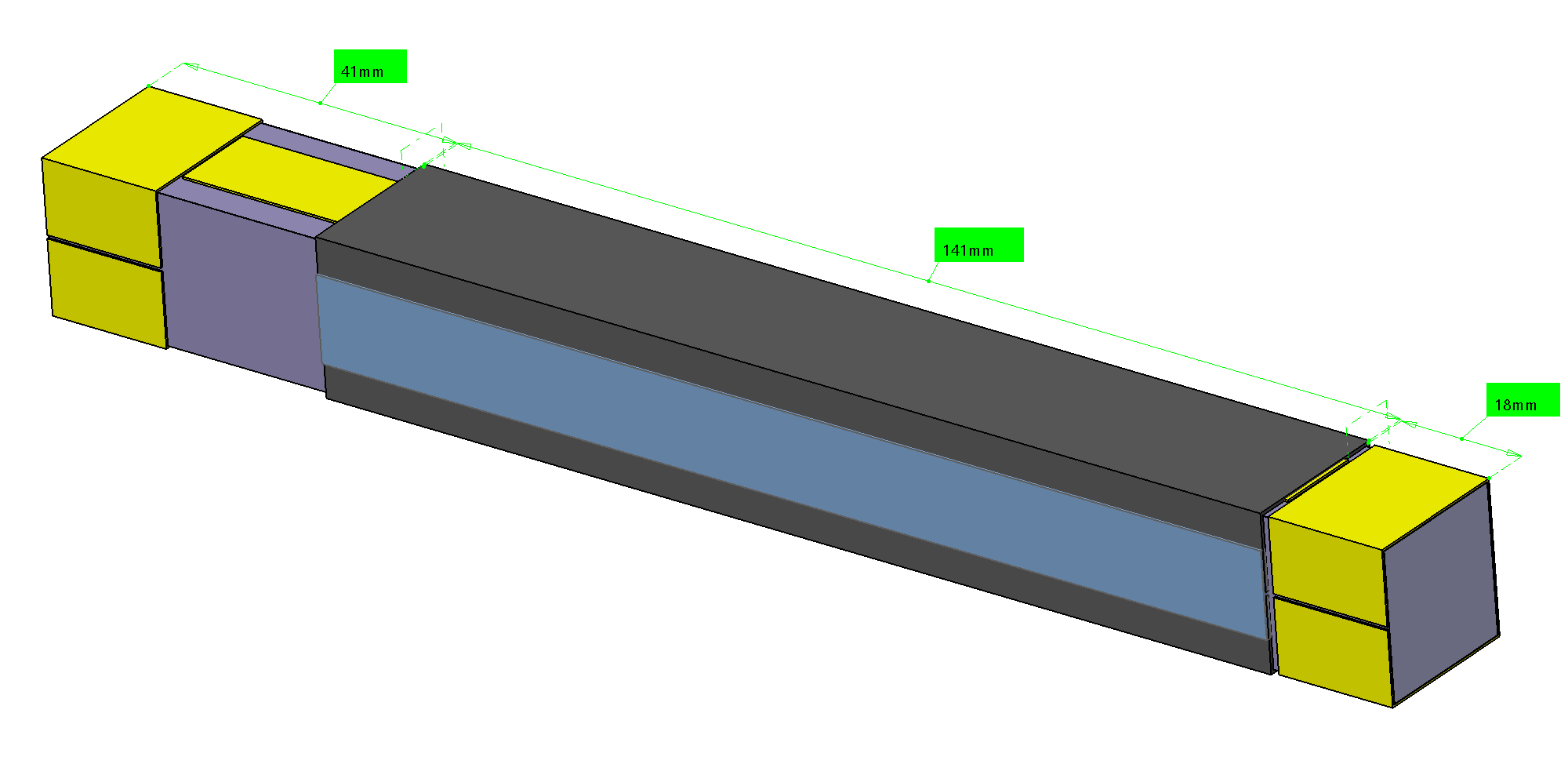 Tedlar Wrapping
Rear stacking area 17 mm
Mu metal area 40 mm
Mylar aluminised tape 12 mm width: 
@ 90 ° / wrapping tape
Front stacking area 17 mm
Adjustment tape : mylar 60µ 17mm width
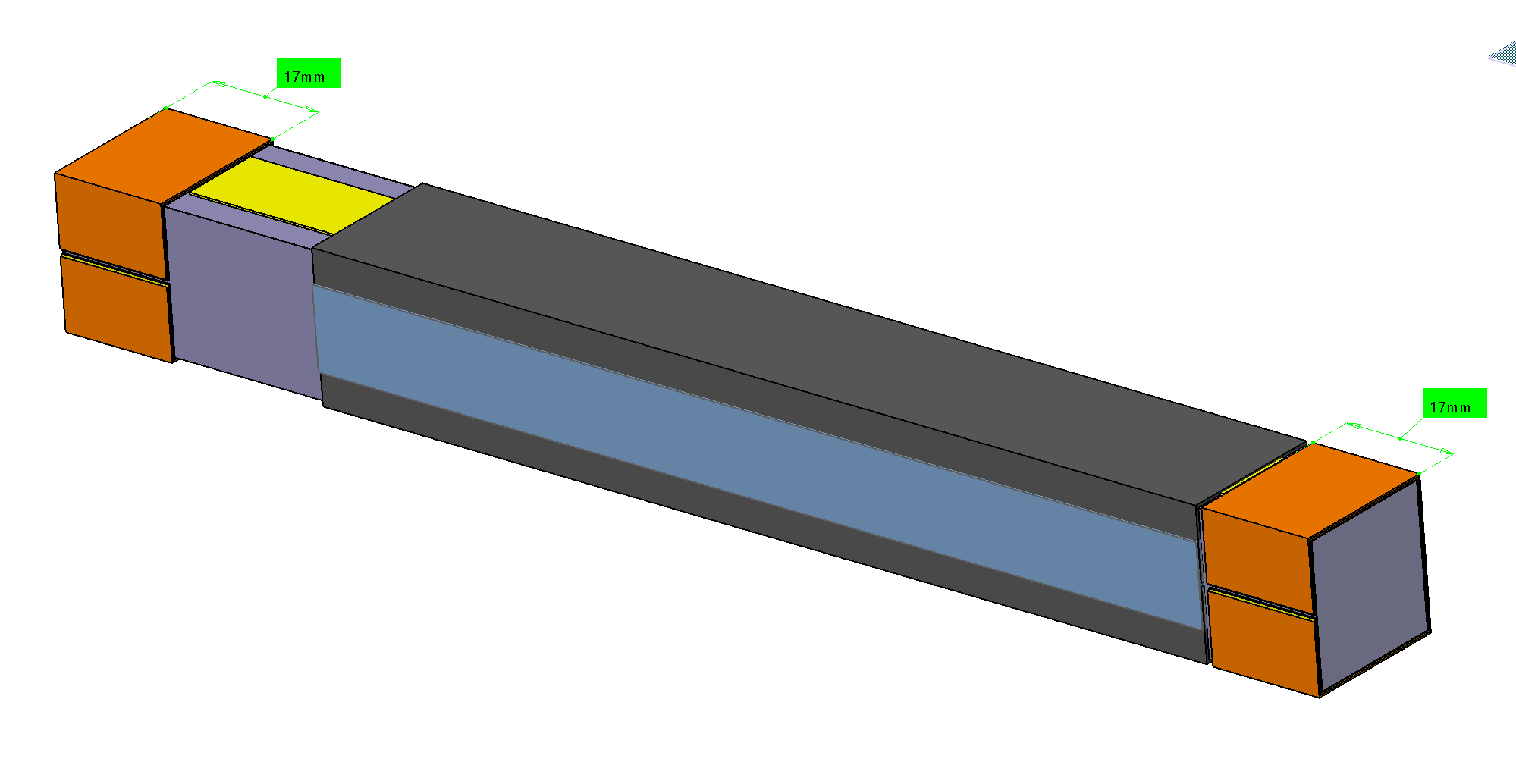 Mylar 60µ 17mm width for adjustment
Mylar 60µ 17mm width for adjustment
Number of layers variable ; no overlap on both Top and bottom sides
Adjustment Tape : mylar 60µ 17mm width
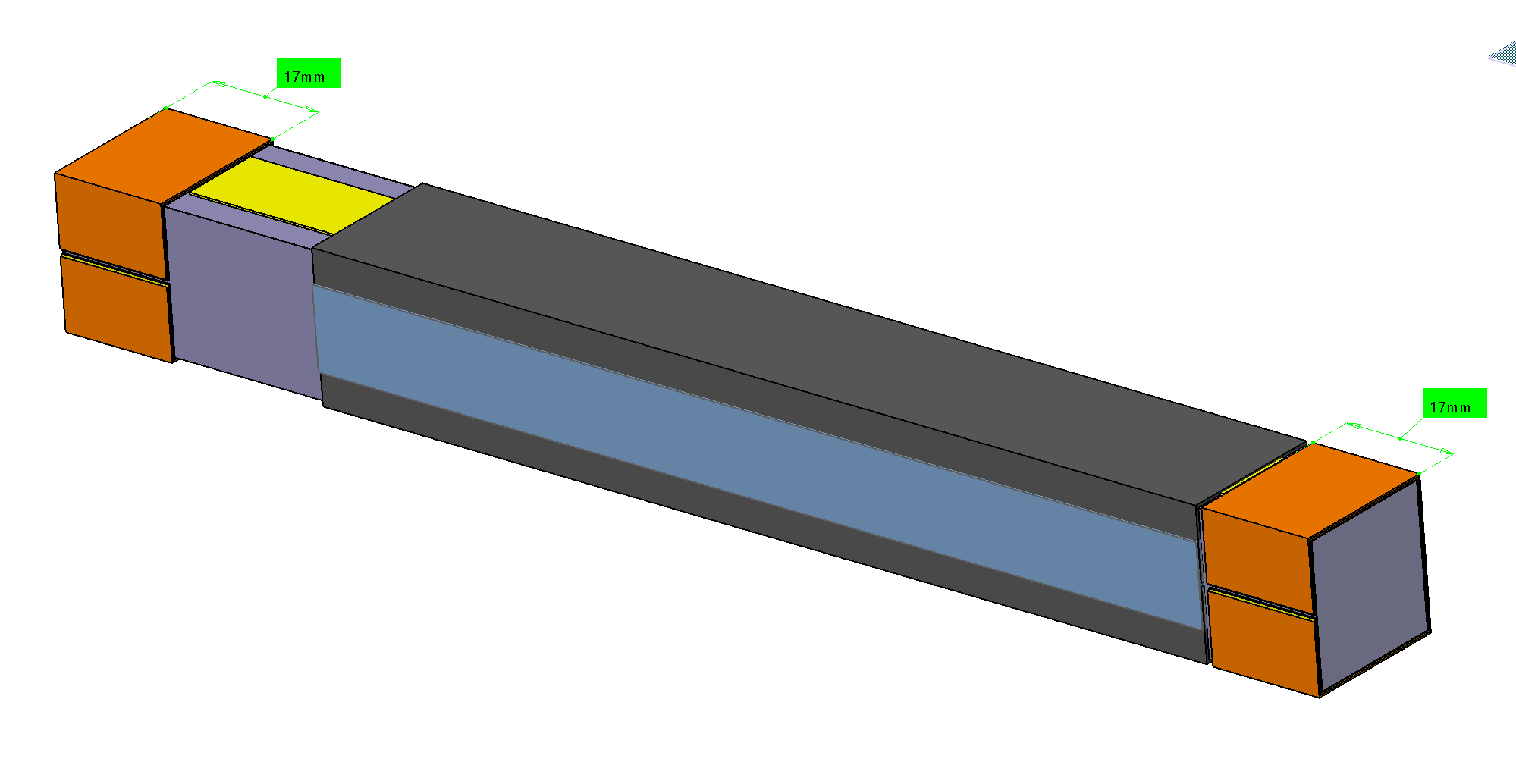 These gaps are based from Jlab measurement values 
See next slide for calculations
For a alveoli 21mm inner dimension (nominal dimension) : the Gap is (between alveoli and crystal wrapped)
Gap min (21- 20,86=0,14mm)
Gap Max (21- 20,69=0,31mm)
Mean Gap Siccas ( 21-20,80 = 0,20mm)
Mean Gap Crytur ( 21-20,72 = 0,28mm)
60µ
Mean gap :
Siccas  0,20 ≈ 3 x 0,06 =  18µ        1 turn +1/4 turn of tape 60 microns


Crytur  0,28 ≈ 4 x 0,06 = 24µ        1 turn + ½ turn  of tape 60 microns
Gap between alveoli and crystal (theorical value)
The measurement for CRYTUR gives :
mean value : 20,46mm (20,72 with wrapping)
Max value : (20,46 + 3σ) = 20,46+ 3*0,01 =20,49mm (20,75 with wrapping) 
min Value : (20,46-3 σ) = 20,46-3*0,01 = 20,43 mm    (20,69 with wrapping)
The measurement for SICCAS gives :
mean value : 20,54mm (20,80 with wrapping)
Max value : (20,54 + 3σ) = 20,54+ 3*0,02 =20,60mm (20,86 with wrapping)
min Value : (20,54 -3 σ)  = 20,54 - 3*0,02 = 20,48 mm (20,74 with wrapping)
Measurement values from Jlab
The extrema gives with wrapping :
Max value : Siccas 20,86mm
min Value : Crytur 20,69mm
For a alveoli 21mm inner dimension (nominal dimension) : pitch 21,5 mm the Gap is
Gap min (21- 20,86=0,14mm)
Gap Max (21- 20,69=0,31mm)
Mean Gap Siccas ( 21-20,80 = 0,20mm)
Mean Gap Crytur ( 21-20,72 = 0,28mm)